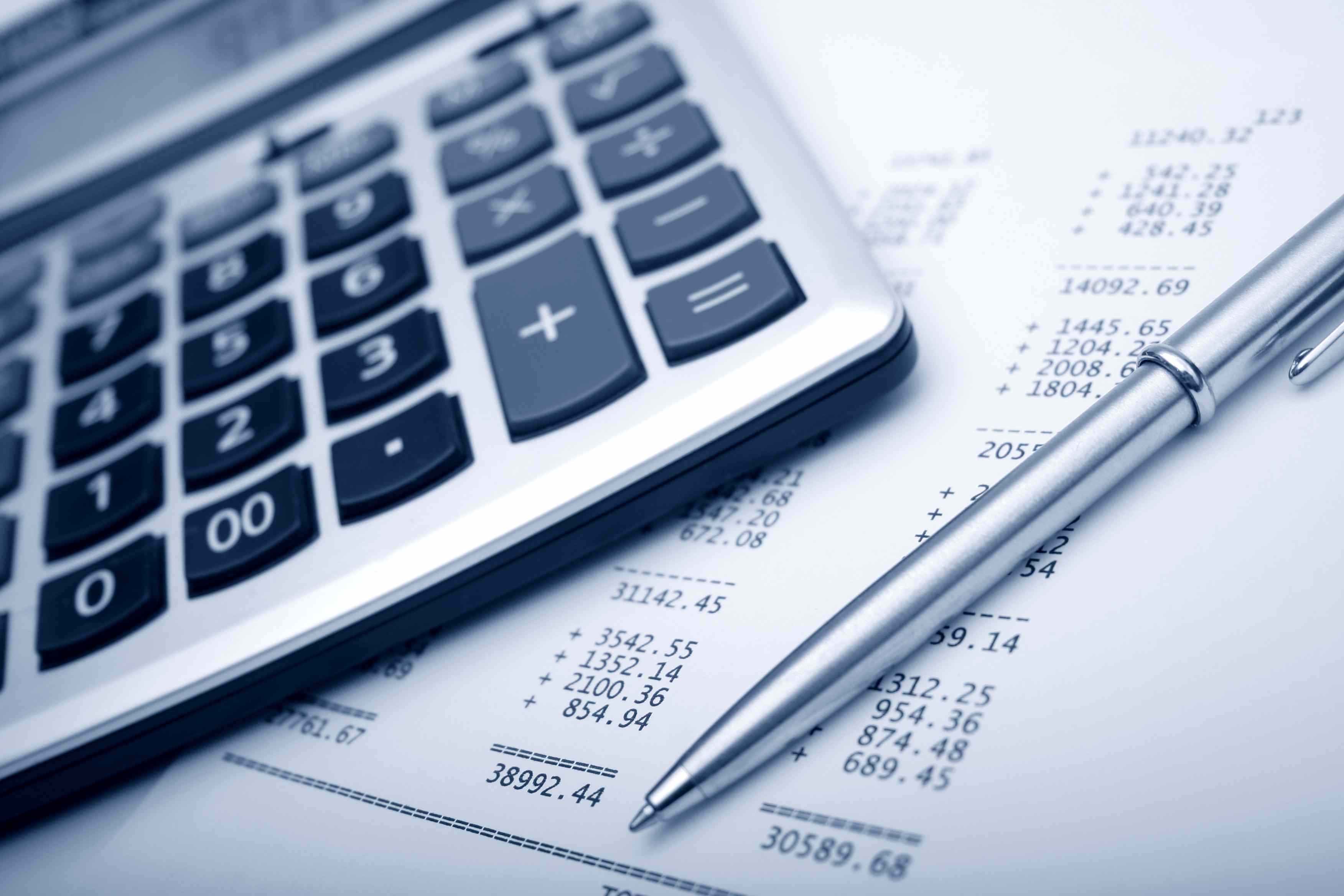 2014 UA WSCC
Finance Committee Report
EOY 2013 Balance Sheet
2013 EOY P/L
2013 Spending Plan (Draft) Part 1
2013 Spending Plan (Draft) Part 2
2014 Balance Sheet As of June 30, 2014
2014 Spending Plan (Draft) Part 1
2014 Spending Plan (Draft) Part 2
Revised 2014 P/L Part 1
Revised 2014 P/L Part 2
2013-2014 Recap
Institution of Finance Committee
Monthly meetings every 3rd Monday @ 7:00pm
(except when GSB preceeds 3rd Monday when committee meets on 2nd Monday) 
Creation of quarterly financial reports and draft spending plan
Second successful WSSC
Approx. $14k in donations for year
$38,000 in total revenue all paid out per our mandate as a non-Profit
2014-2015 Initiatives
Formal acceptance of Spending Plan
Creation of Expense Approval Process
Addition of Assistant Treasurer position
Finding a new Bookeeper
Questions & Answers
Au Revoir